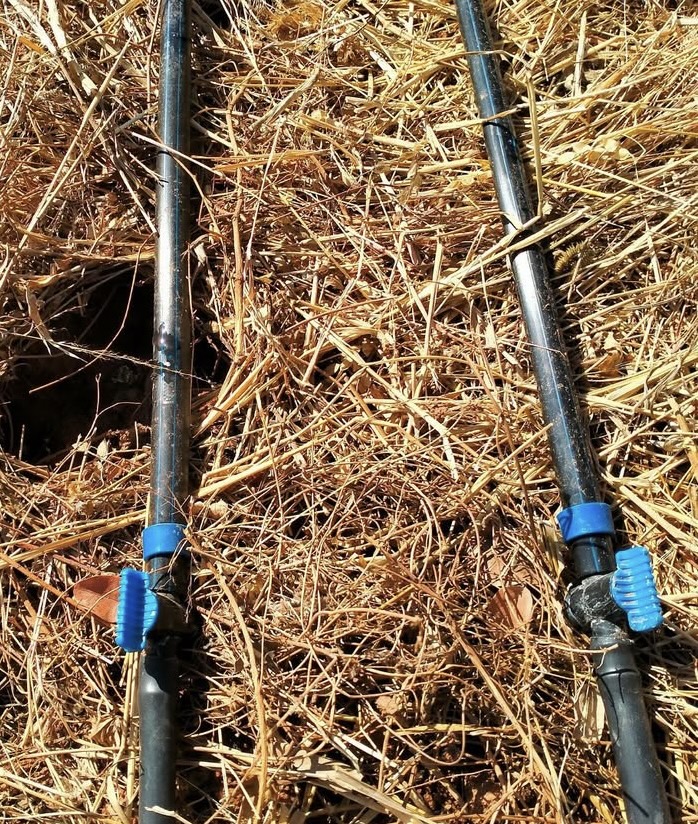 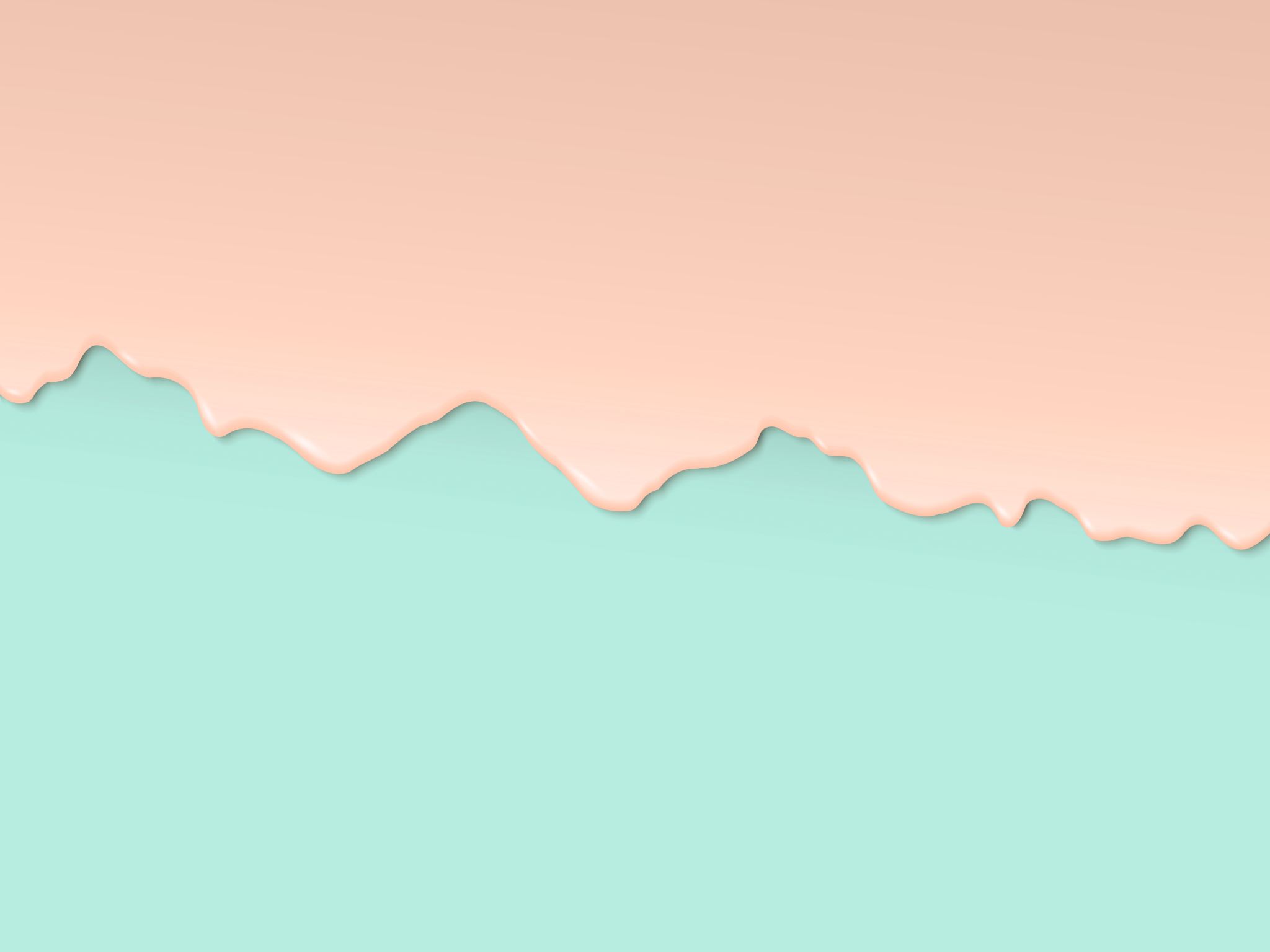 Progetto di potenziamento delle attività agricole del centro d’accoglienza a lungo termine – Chigongwe Family
Grazie al supporto dell’8x1000 della Chiesa Valdese, si è concluso il progetto di miglioria delle tecniche agricole presso la nostra sede a Chigongwe. Nelle prossime slides riportiamo gli importanti traguardi raggiunti.
Cosa è stato realizzato grazie ai fondi dell’ 8x1000 della chiesa Valdese?
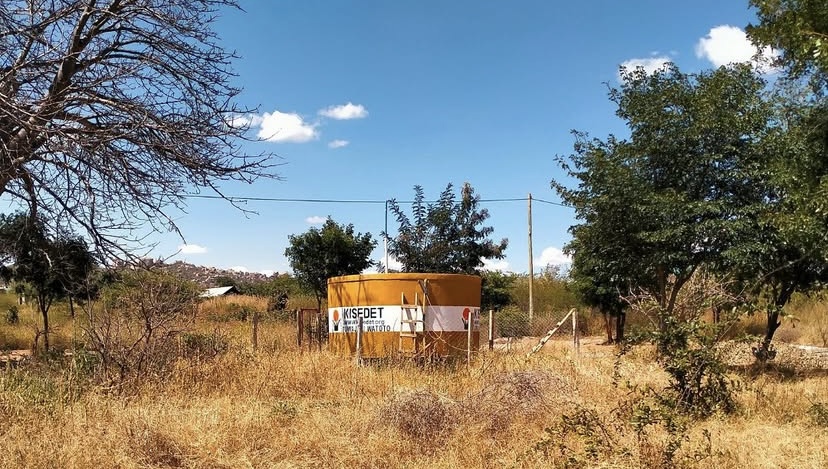 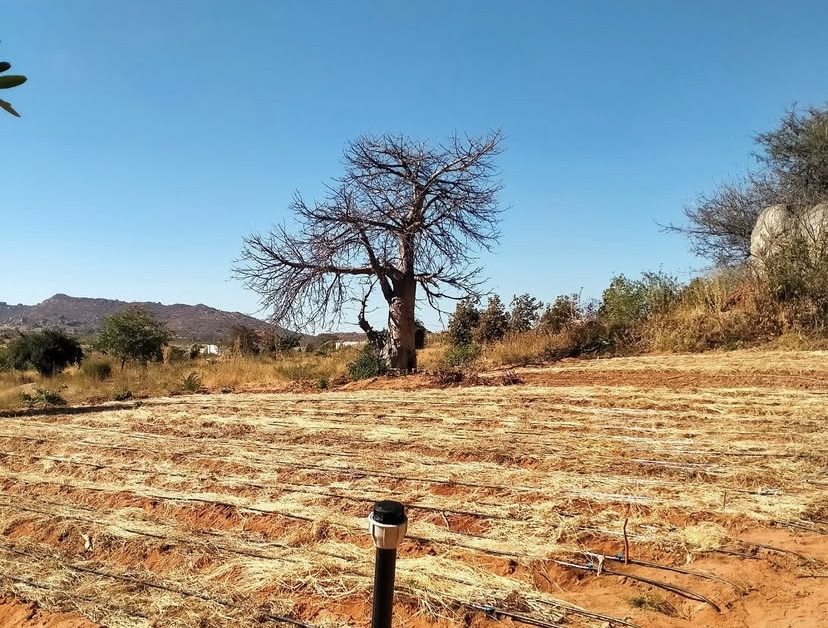 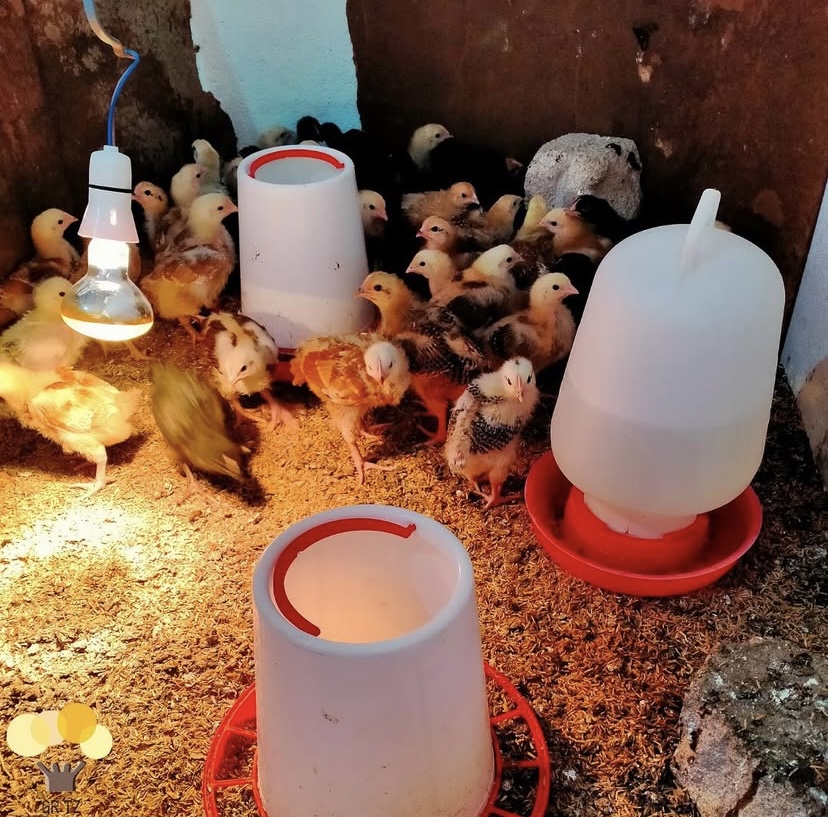 Cosa comportano queste nuove infrastrutture?
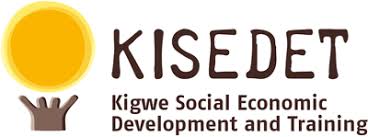 Questo progetto è stato realizzato grazie al finanziamento dell’8x1000 della Chiesa Valdese a Gruppo Tanzania Onlus, partner italiano di KISEDET NGO. L’Onlus nasce nel 1998 per raccogliere fondi da destinare a KISEDET. 
Il progetto di potenziamento delle attività agricole è stato implementato, in tutte le sue fasi, da KISEDET NGO.
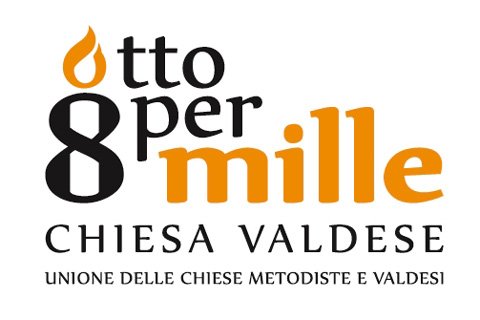 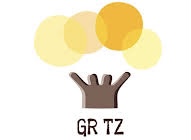